Předpoklady rozvoje CR
PŘEDPOKLADY CR
Selektivní předpoklady (kdo se CR účastní):
Objektivní předpoklady – politická a bezpečnostní stabilita oblasti, ekonomická a životní úroveň, stav životního prostředí

Subjektivní předpoklady – ekonomická aktivita – hlavně zaměstnaní obyvatelé – načerpání nových sil, příslušnost k sociální a profesní skupině, rodinné poměry, vliv reklamy
PŘEDPOKLADY CR
Lokalizační předpoklady:(schopnost krajiny poskytovat vhodné podmínky pro různé formy cestovního ruchu)

Přírodní předpoklady – reliéf zem. povrchu, podnebí, vodstvo, parky

Kulturně-historické předpoklady – kulturní památky, historické stavby, muzea, technická díla
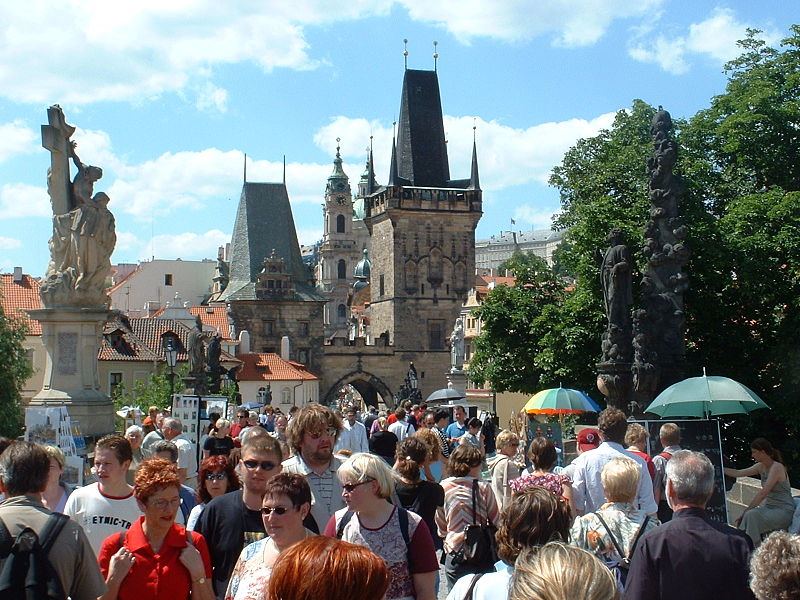 Masa turistů na Karlově mostě v Praze
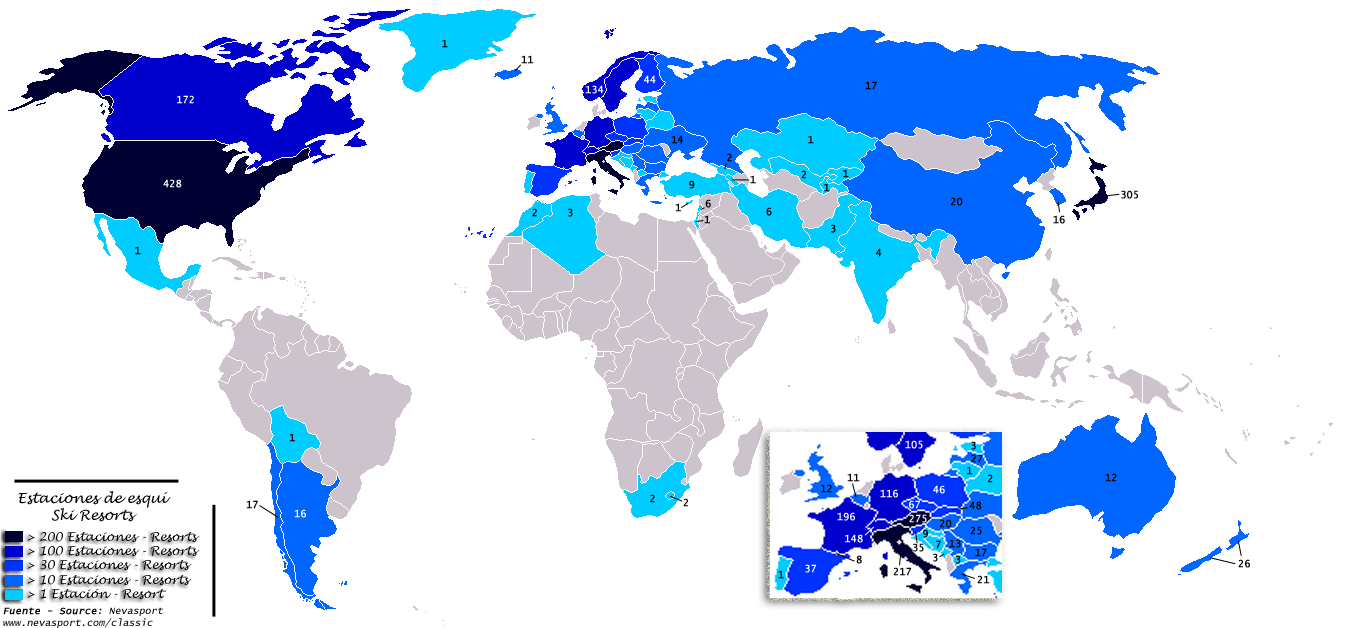 Lyžařská střediska ve světě
PŘEDPOKLADY CR
Realizační předpoklady (umožňují uskutečnit nároky účastníků CR

Dopravní předpoklady – časová dostupnost, spojení, dopravní uzly

Materiálně technické předpoklady – ubytovací, stravovací zařízení, doplňková zařízení, zdravotnická zařízení……
Materiálně technická základna – LANOVKA Jánské lázně – Černá hora
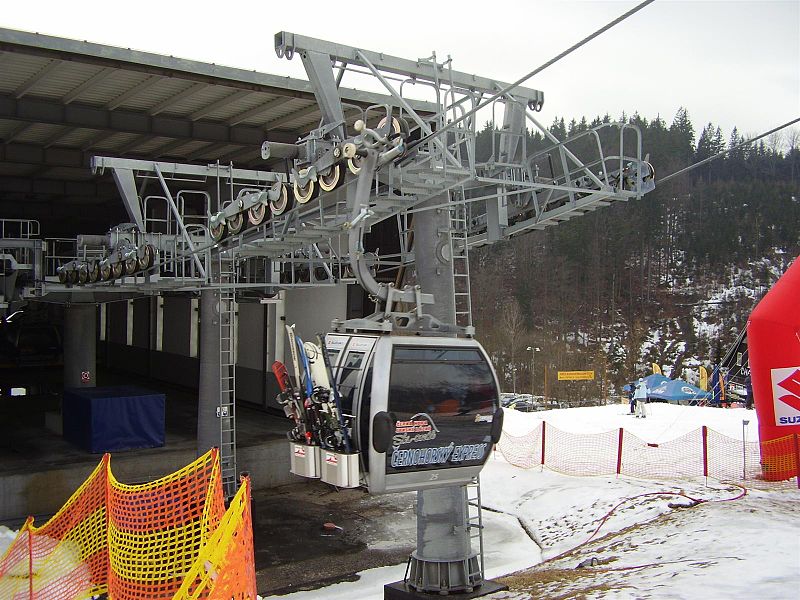